Responsible ownership and governance
Chapter 11
MGMT 3480
Nicholous Deal, MBA
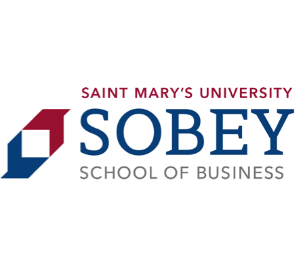 Outline
The ownership of Canadian business 
Ethical and responsibility issues of ownership 
Responsible investing 
Protecting owners and investors
Corporate governance and the board of directors 
Ownership, governance, and CSR
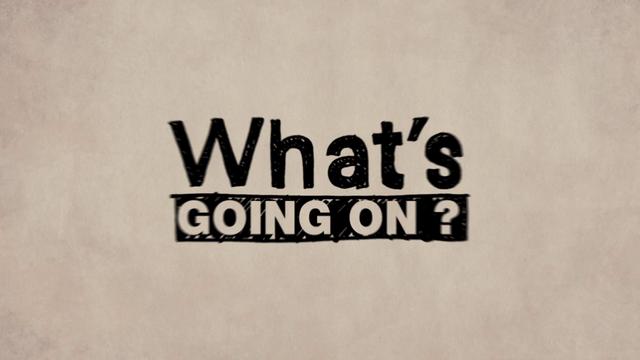 The ownership of Canadian business
Owners, also referred to as investors or shareholders, are key stakeholders in a capitalist system as they provide a major portion of the capital to finance corporations.
They (owners) have a substantial impact on how the corporation is governed.
A governing system is the processes, structures, and relationships through which decisions are made.
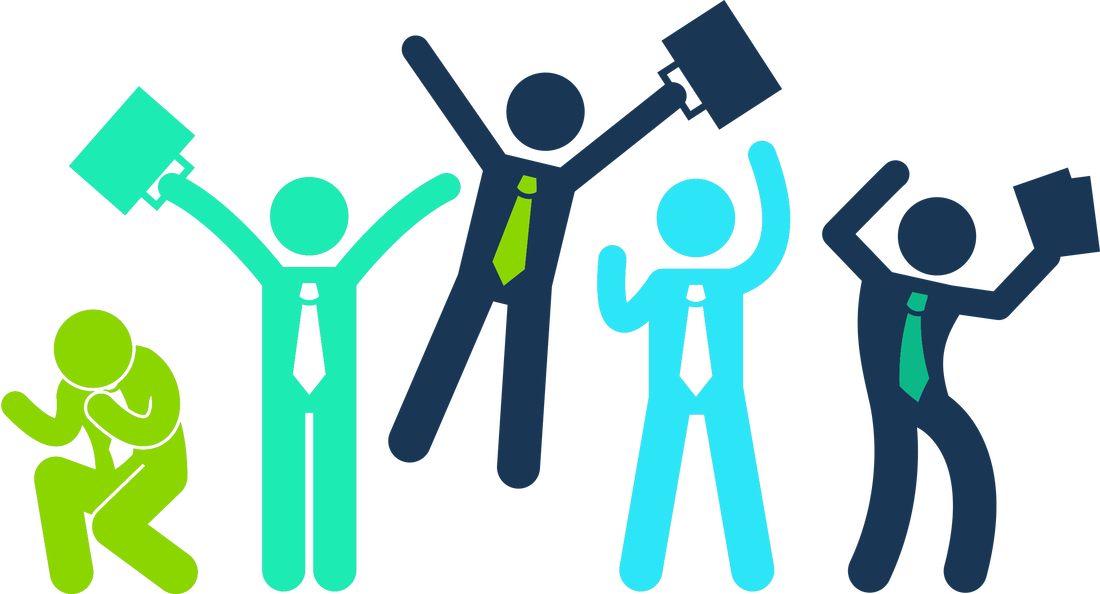 The ownership of Canadian business
Owners of Canadian business include:
Investors
Individuals who personally hold equity interests for investment purposes and are not involved in corporation as management.
Entrepreneurs
Employees and managers
Customers or consumers
Producers
Mutual funds
A pool of money from many individual investors that is invested on their behalf, usually in a specific kind of investment.
Pension funds
The ownership of Canadian business
Owners of Canadian business include:
Corporate ownership
Private equity firms
Firms that manage large pools of money acquired from wealthy individuals or families and big institutions such as pension and mutual funds.
Venture capital companies 
A type of private equity firm that usually acquires part ownership of business enterprises for which they provide financial and management assistance.
Not-for-profit organization ownership
Government ownership
Issues facing investors
Widely held versus concentrated ownership.
Minority versus majority shareholders.
Dual-class stock (non-voting or restricted shares).
Passive shareholders: do not attempt to influence the affairs of the corporation even though they have a legal right to do so.
Active shareholders: participate in the governance of the firm to the full extent allowed by law.
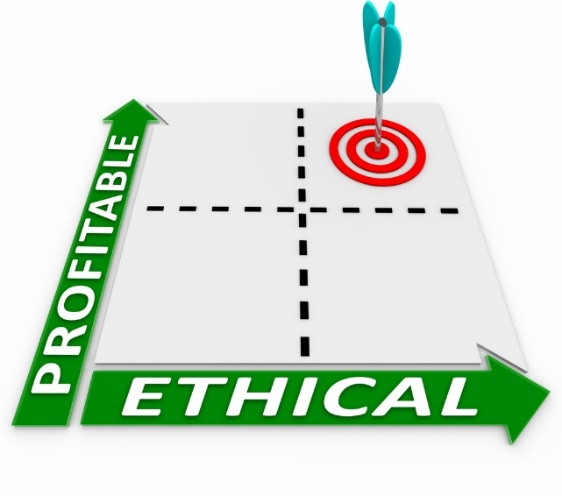 Employee ownership
Benefits:
Increases morale
Increases company loyalty
Motivates employees, leading to higher productivity
Sometimes can save failing firms
Criticisms:
Jobs and often savings and pensions depend on fate of firm
Employees seldom have majority ownership
Management may still not relinquish control to employees
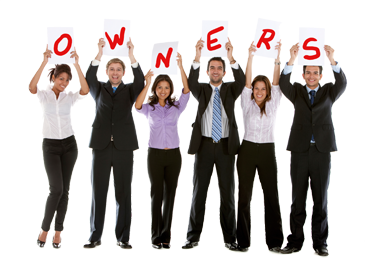 WestJet employees share profits as owners:
https://www.youtube.com/watch?v=88MY127KC3c
Ethical and responsibility issues of ownership
The actions of other stakeholders - for example governments, other corporations, and self-regulatory organizations - influence the owner stakeholder.
Investor owners have limited influence in making the corporation more socially responsible.
Mutual funds can be purchased that invest in corporations considered to have a social, ethical and environmental focus or objective.
Ethical and responsibility issues of ownership
Some pension fund managers have endorsed the purchase of ethically and environmentally responsible investments of corporations with a good record of corporate social responsibility. 
Cooperatives have been leaders in institutionalizing ethics and responsibilities.
The accountability for economic, social, and environmental responsibilities has become common among publicly traded corporations.
Responsible investing
Screening investments in corporations or mutual and pension funds for their response to social or ethical responsibilities as well as their financial or economic actions.
An organization promoting responsible investing in Canada is the Responsible Investment Association.
Use ‘positive’ screens and ‘negative’ screens (e.g., alcohol, tobacco, weapons, and nuclear power).
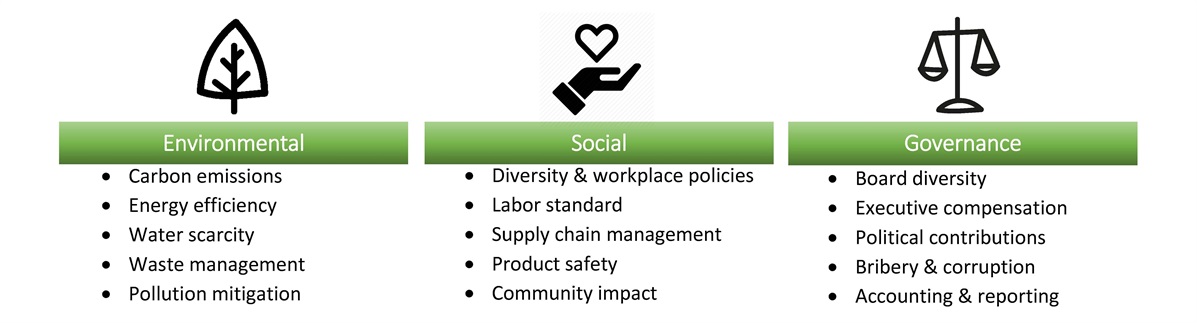 Responsible investing
Protecting owners and investors
A term used to describe the responsibilities towards owners is shareholder democracy.
The exercise of power by owners to ensure they are treated fairly and enjoy equally the privileges and duties of ownership.
Basic Shareholder Rights:
Voting power on major decisions
Transfer to ownership
Entitlement to dividends
Accessibility to accurate and timely financial information
Protecting owners and investors
Governments (e.g., Canada Business Corporations Act, US Sarbanes-Oxley Act, 2002, The RCMP’s Integrated Market Enforcement Teams).
Self-Regulatory Agencies and Organizations (e.g., stock exchanges, Securities Exchange Commissions Investment Industry Regulatory Organization of Canada (IIROC)).
Shareholder Activists (e.g., Small Investor Protection Association).
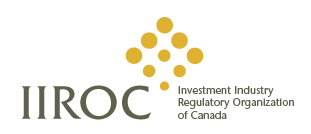 Corporate governance and the board of directors
How corporations are governed became an issue in the 1990s, when many corporations failed and it appeared that boards were not performing their function well; that is, they were not protecting the interests of shareholders.
Corporate governance is the processes, structures, and relationships through which the shareholders, as represented by a board of directors, oversee the activities of the corporation.
Corporate governance and the board of directors
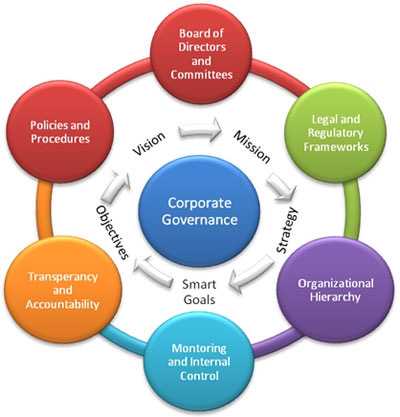 Responsibilities of the board
Board of Directors: group of individuals elected by shareholders to govern or oversee the corporation’s affairs.
Fiduciary duties: obligations of directors to shareholders that are prescribed by laws or regulations.
Board’s written mandate must include board’s satisfaction with integrity of CEO and other executives and that they are creating a culture of integrity (Canadian Stock Exchanges).
Board must apply high ethical standards and take into account the interests of stakeholders (OECD, 2004).
Structure and membership
Major issue on board membership: 
Independence from the operations and management of the corporation.
Independent director – no family members, current execs, or professional advisers.
Board Diversity 
Canadian Board Diversity Council (CBDC) 
30% Club Canada / Catalyst Canada
Ownership, governance, and CSR
Disclosure requirements for Canadian public companies (National Instrument 58-101):
Disclose whether board has adopted written code
Describe steps the board takes to ensure directors exercise independent judgment 
Describe steps board takes to encourage and promote a culture of ethical business conduct
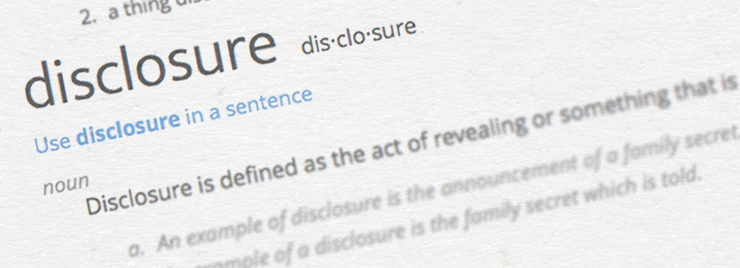 Ownership, governance, and CSR
Directors are encouraged to ask five questions about the corporation’s ethics management:

What is the strategy to manage ethics?
Who is responsible for ethics in our company?
Are people in our firm equipped to recognize and resolve moral dilemmas?
Are people in our firm provided with a safe opportunity to discuss ethical issues of concern?
Do we reward or punish ethical integrity and moral courage if it has a negative impact on the bottom line?
Group case